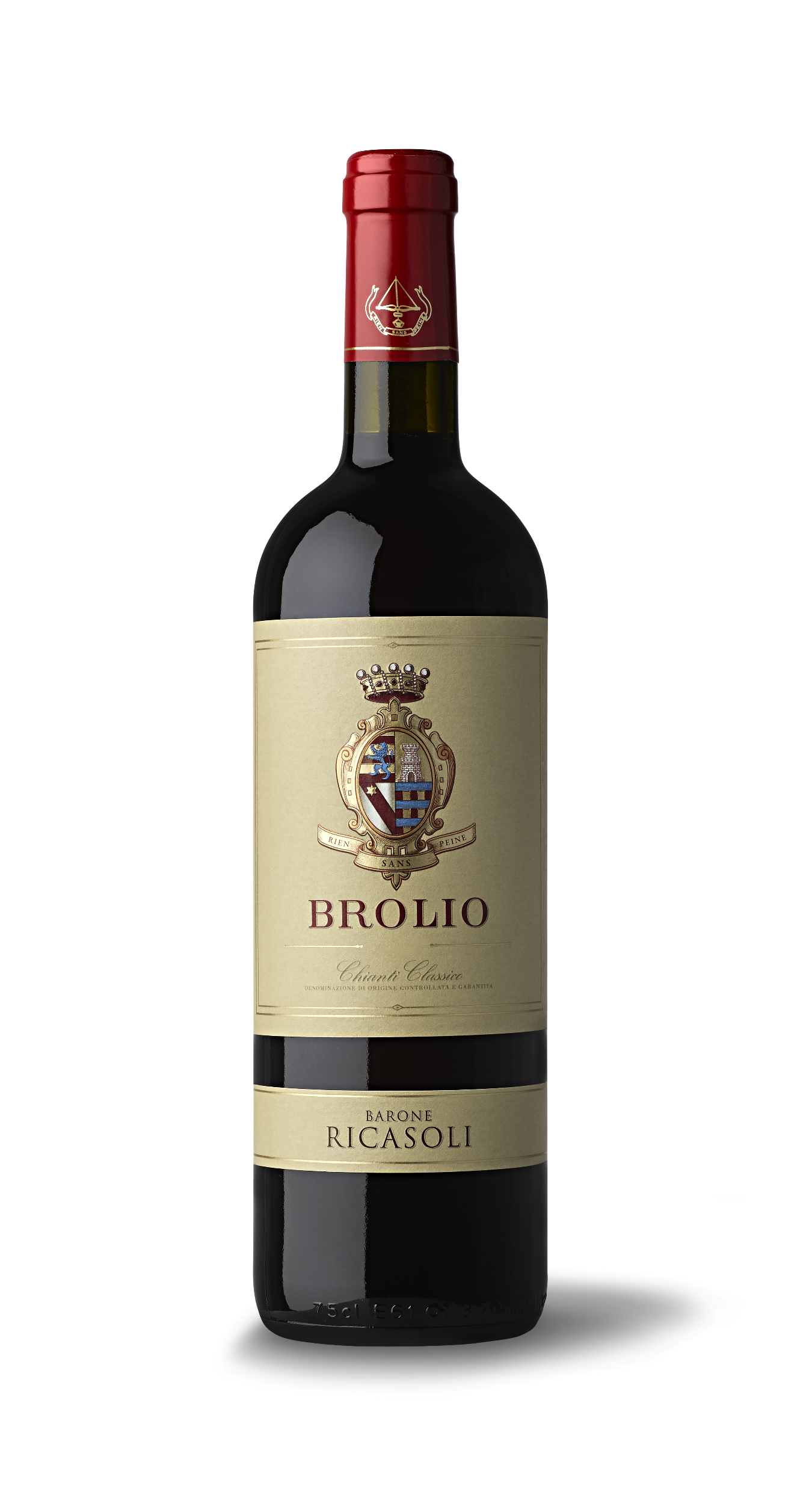 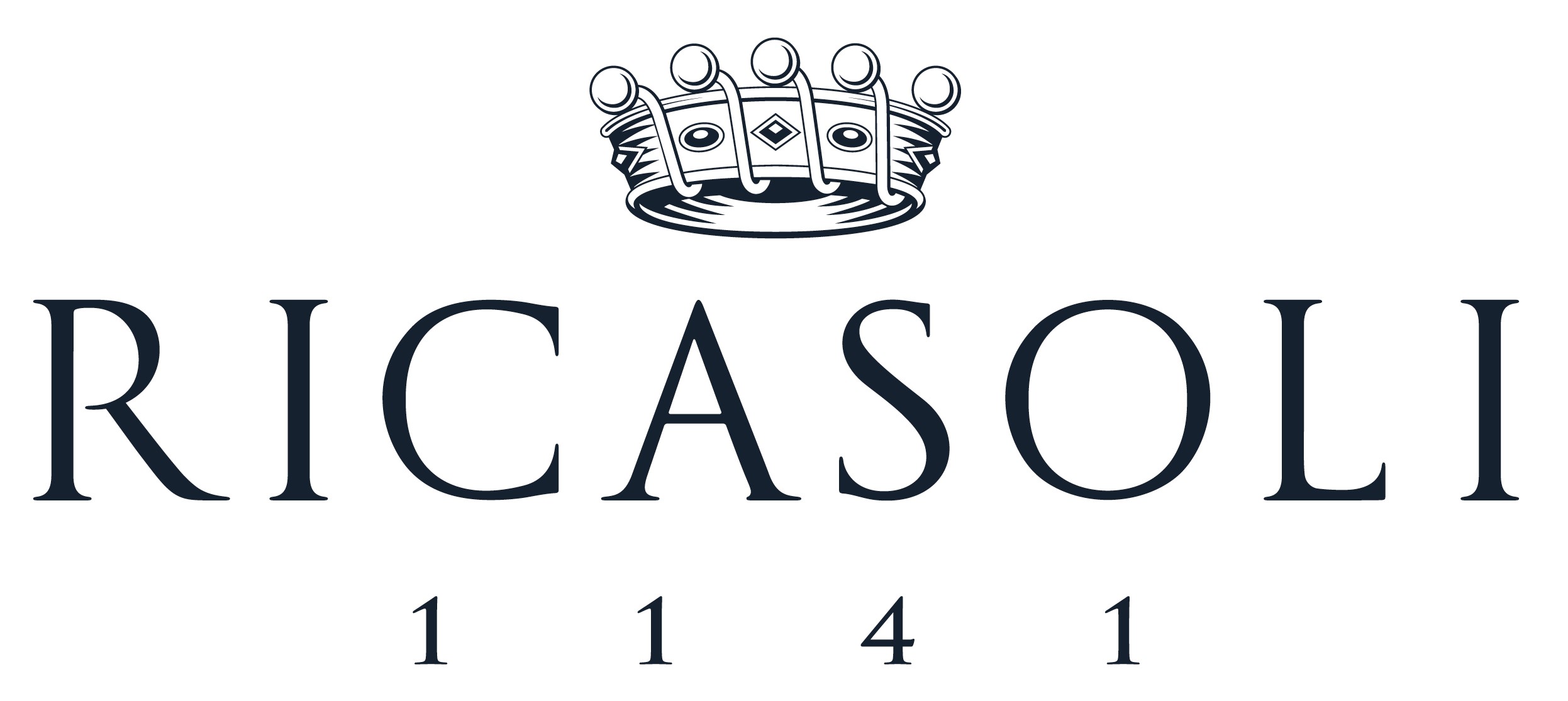 Brolio Chianti Classico DOCG 2015
GROWING SEASON
The growing season of 2014/2015 was quite regular without extreme events. Winter was mild with temperatures at freezing only during the end of December and for parts January and February. Although a little cold at the beginning, Spring also showed average temperatures followed by a warm May and June which favored a perfect flowering and veraison. Rainfall was not excessive at only about six inches. Summer began early with high temperatures by the end of June recorded at peaks between 93°F and 95°F. July was also particularly warm with peaks at around 104°F. Rainfall was scarce at approximately four inches, but ample water supplies during the Winter and Spring months prevented drought stress. September and October showed perfect weather conditions with significant day-to-night temperature ranges favoring the accumulation of color and polyphenols in the grapes.

TASTING NOTES
Intense ruby color with notes of red fruit, vanilla, and liquorice complement a complex
mouthfeel with a long, mineral finish.

GRAPE VARIETIES
80% Sangiovese, 15% Merlot, 5% Cabernet Sauvignon

WINEMAKING NOTES
Fermentation takes place in stainless steel tanks at controlled temperatures between 75.2°
F and 80.6°F with approximately 2 weeks of contact with the skins.

AGING
9 months in barriques and tonneaux followed by another 3 to 6 months of bottle aging.